POSELITEV ZEMLJE
(str. 38,39)
Skoraj povsod na Zemlji živijo ljudje.
Nekateri predeli so pogosteje naseljeni kot naslednji:morske obale,bregovi rek,nižine.
V teh predelih ležijo največja mesta sveta (New York,Los Angeles,Ciudad de Mexico,Rio de Janeiro,London,Moskva,Kairo,Mumbai ,Šanghaj,Tokio…)
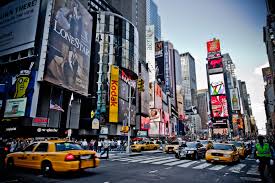 NEW YORK
Je največje mesto v ZDA in pristanišče na vzhodni obali.
Ima več kot 18 000 000 prebivalcev
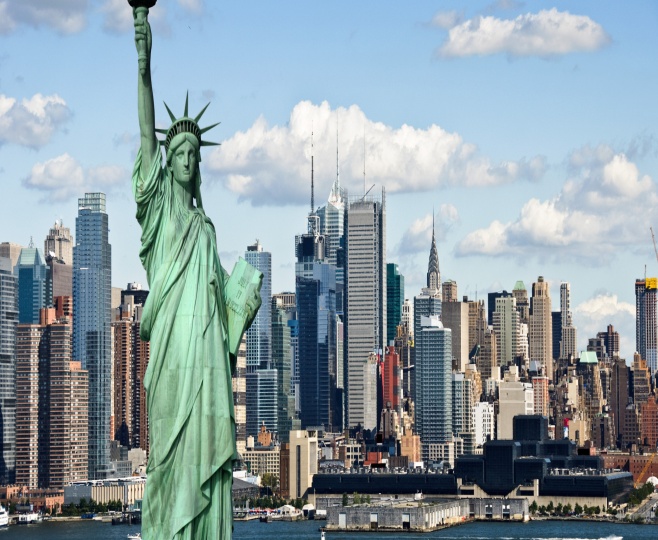 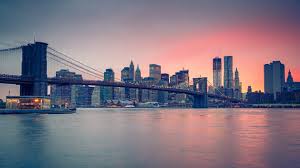 2. HOLLYWOOD
Je filmska četrt Los Angelesa
Je drugo največje mesto v ZDA
Število prebivalcev ni znano
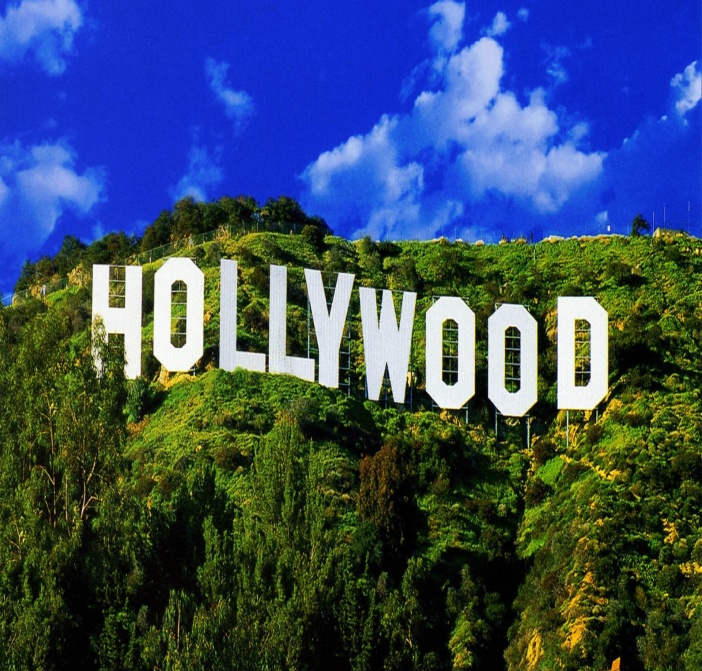 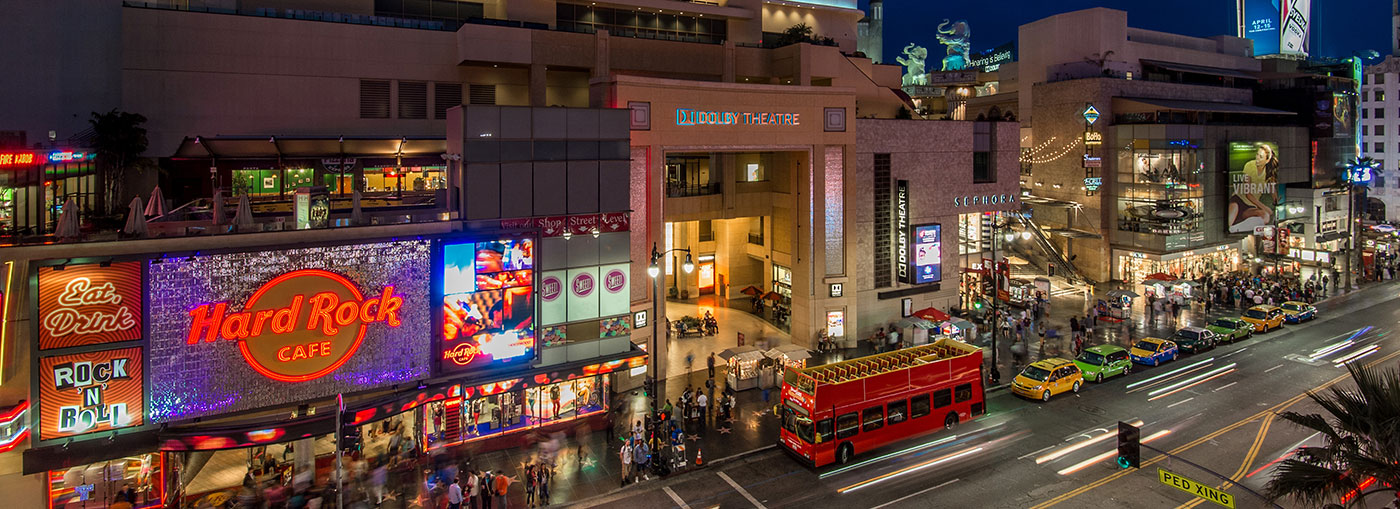 3. CIUDAD DE MEXICO
Mesto ki leži v prestolnici Mehike
Ima 18 000 000 prebivalcev
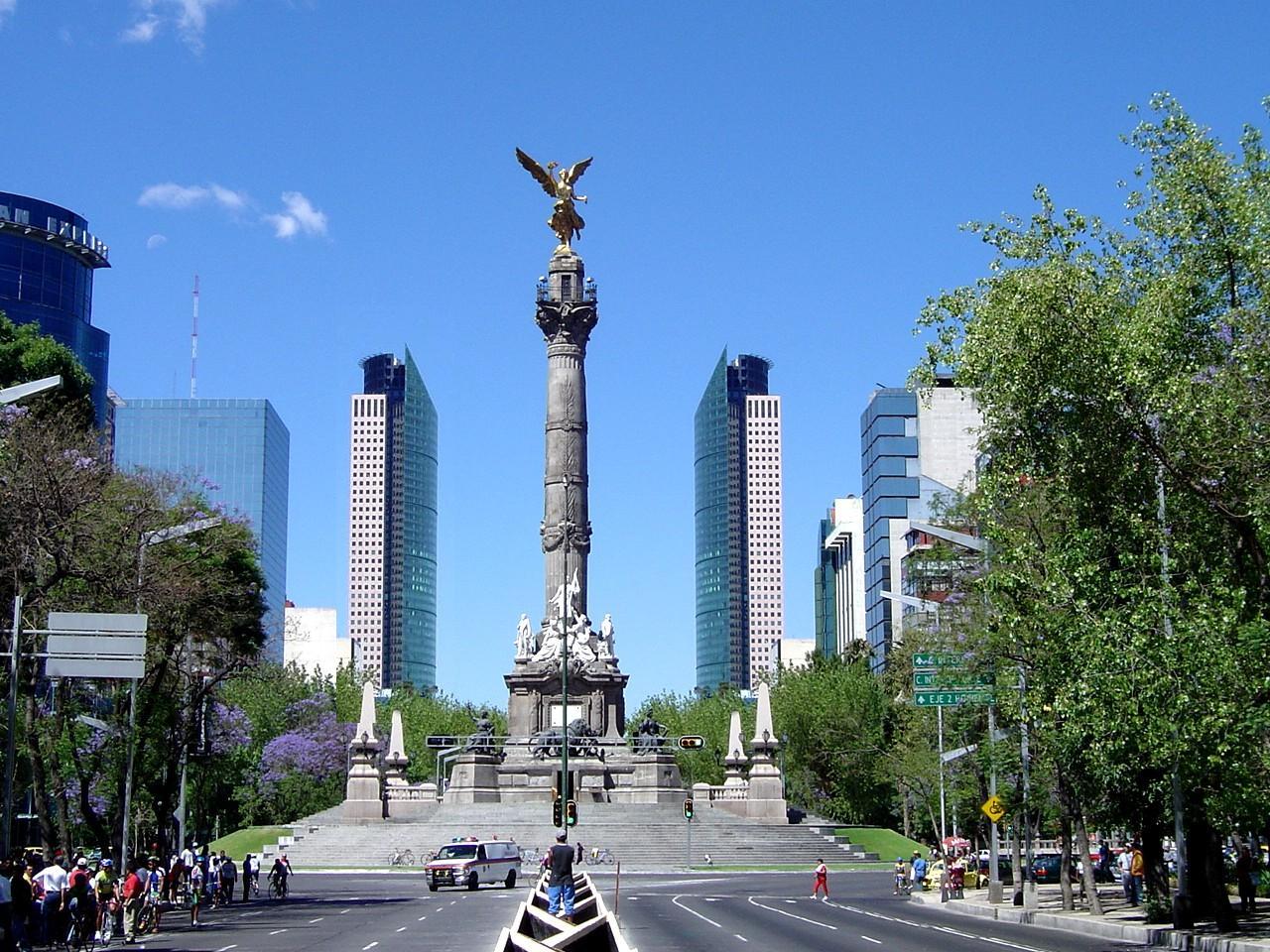 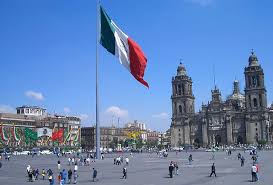 4. RIO DE JANEIRO
Je brazilsko velemesto
Ima 10 000 000 prebivalcev
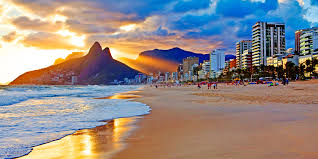 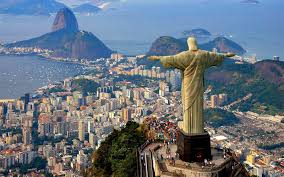 5. LONDON
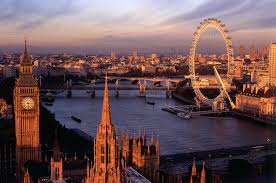 Je evropsko velemesto
Šteje 7 000 000 prebivalcev
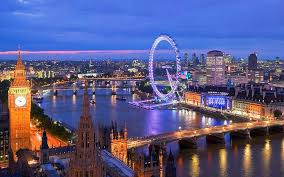 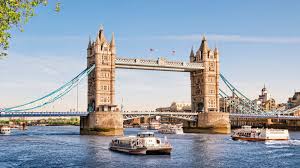 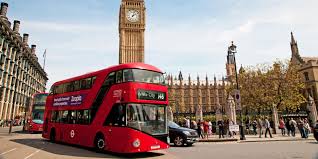 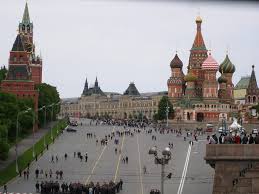 6. MOSKVA
Mesto ki leži v prestolnici Rusije
Ima 10 000 000 prebivalcev
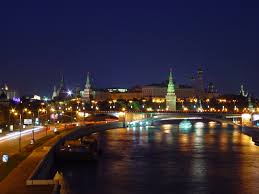 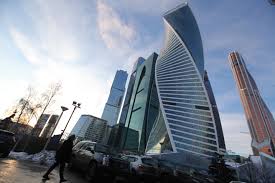 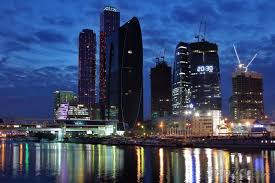 7. KAIRO
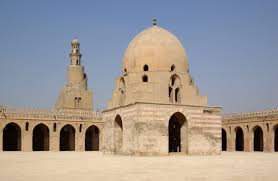 Mesto v prestolnici Egipta
Šteje 13 000 000 prebivalcev
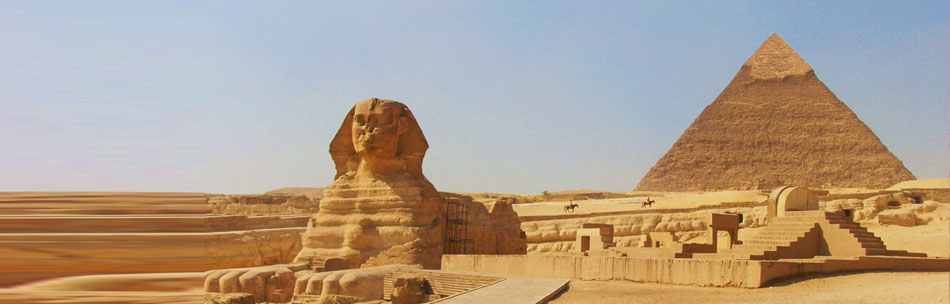 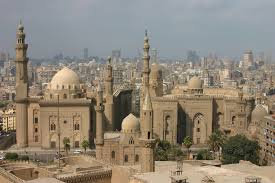 8. MUMBAI
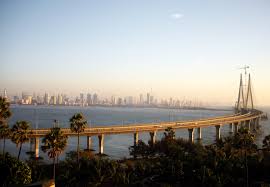 Ali drugače Bombaj
Je veliko indijsko pristanišče
Ima 18 000 000 prebivalcev
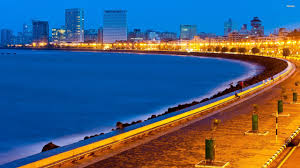 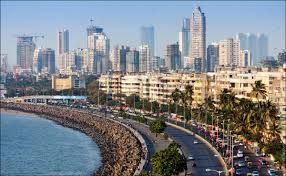 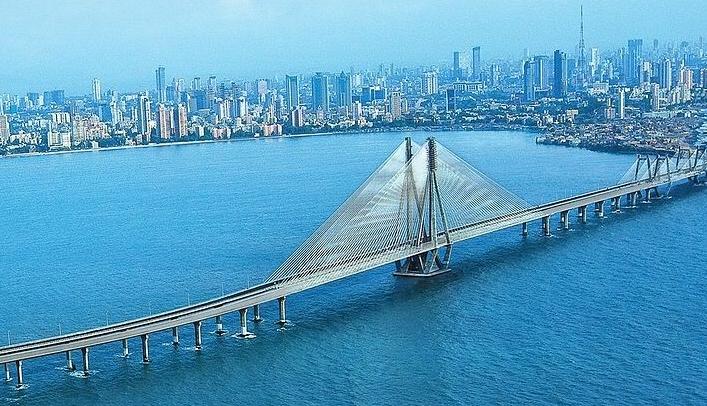 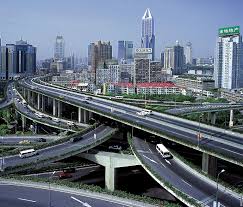 9. ŠANGHAJ
Je največje kitajsko pristanišče
Ima 13 000 000 prebivalcev
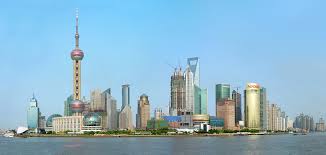 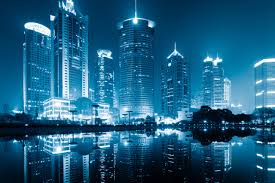 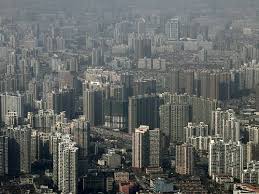 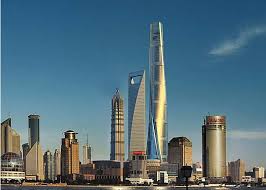 10. TOKIO
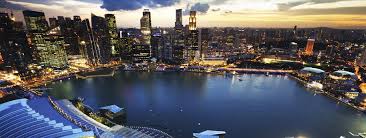 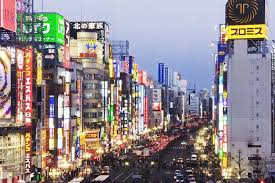 Mesto v prestolnici japonske 
Pristanišče
Ima 26,5 milijona prebivalcev
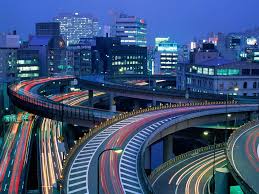 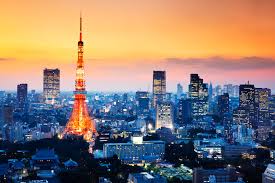 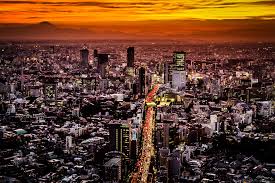